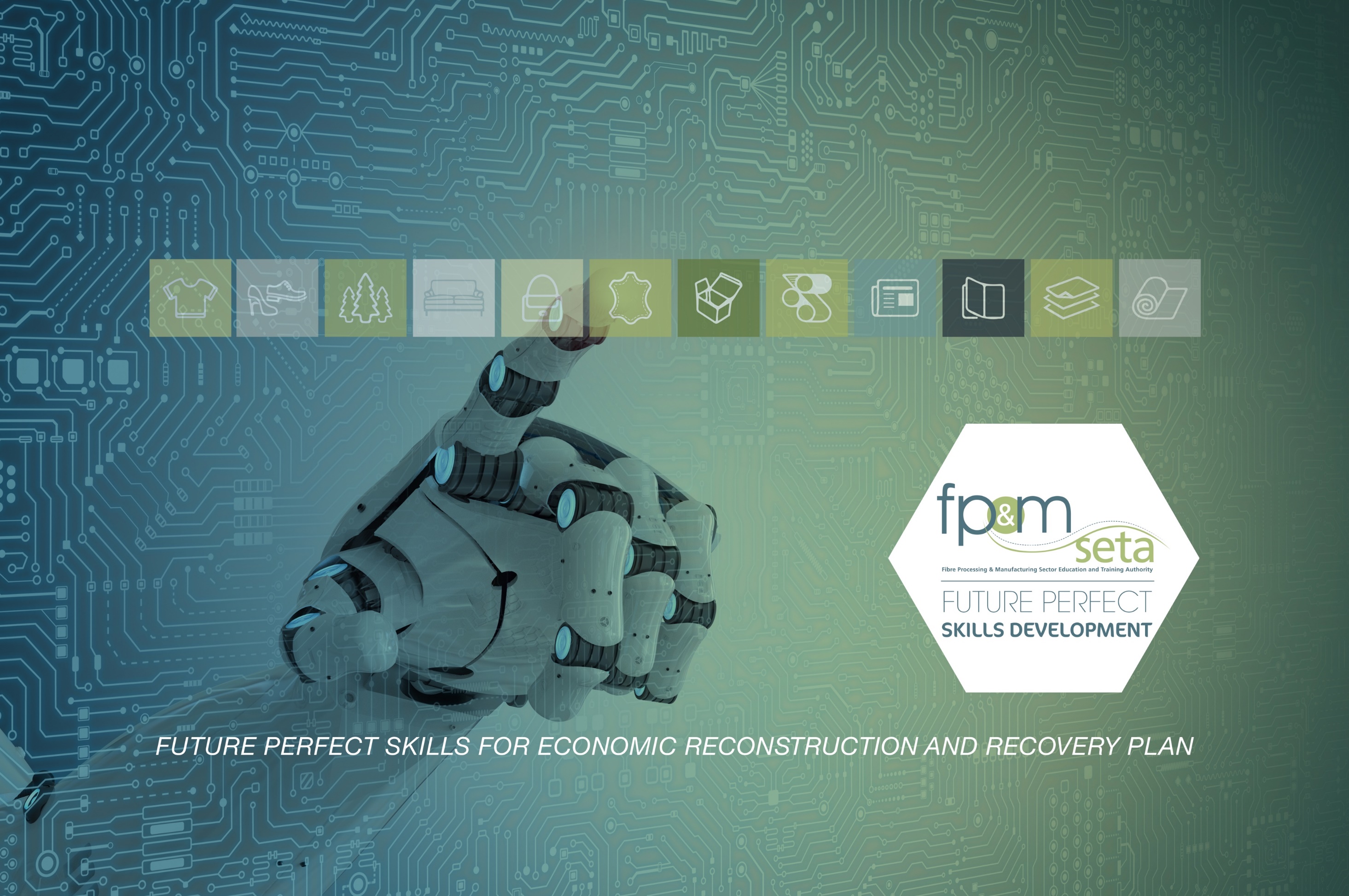 FP&M SETA MANDATORY ANDDISCRETIONARY GRANT WORKSHOPS 2023/24
Discretionary Grants Application Process, Grant Criteria
FP&M SETA Background


FP&M SETA Board approved a New Business Model as from 2014-2015 onwards: 
The main objective: 
Increase Efficiencies 
Unblock Bottlenecks 
Decentralising Implementation Functions to Regional Offices.
Align FP&M SETA to disburse and commit funding in the current Financial Year. 
Professional execution of projects, with reduced errors. 
Efficient and quick turnaround time for payment of grants.
Reduce inappropriate reporting and accounting challenges.
Regional support and assistance for all stakeholders.
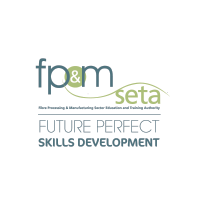 FP&M SETA Background


The FP&M SETA consist of 13 sub-sectors namely the Clothing, Footwear, Forestry, Furniture, Generals Goods, Leather, Packaging, Printing, Print Media, Publishing, Pulp and Paper, Textiles and Wood Products
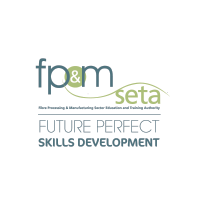 Purpose of Discretionary Grants


To implement projects which assist the SETA in meeting the following: 
 Sector Skills Plan.
 Strategic Plan.
 Annual Performance Plan.
National Skills Development Plan.
 As per SLA signed between the Department of Higher Education and the SETA.
Service Delivery to the Country
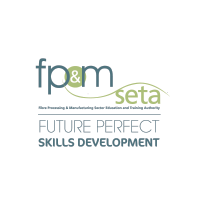 DG Applications and Specifications

Discretionary Grant Funding window opens annually in January, parallel to the WSP/ATR Mandatory Grant submission and will close on the 30th April 2023.
Process aligned to DHET reporting requirements.
Project implementation must take place within the respective financial year.
No 23/24 financial year funding awards will be implemented in the 24/25 financial year.
Only registered entities, not individuals, may apply for Discretionary Grants, whether levy or non-levy paying.
Only applications submitted through the system will be considered
Monitoring and Evaluation will take place on companies that have been awarded SETA funding.
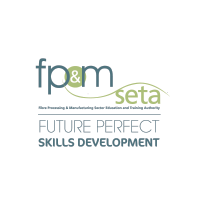 DG Applications and Specifications

Registration on the system
You need the following:
L-number or N-number (If your organisation has never applied before contact your Regional office for assistance)
ID/ alternative ID number so you can register on the system
You don’t need to register if you have credentials from last year
You need an appointment letter from your Organisation authorising you to apply for DG. Letter not older than 3 months
We have a template of the appointment letter that you can use
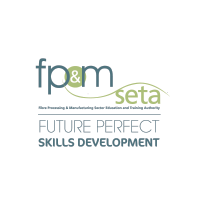 DG Applications and Specifications


Compulsory documentation needed for application:

Valid Tax Clearance Certificate/Tax Exemption document of company applying
CIPRO/Government Registration of company applying (compulsory)
BBBEE Certificate
Proof of accreditation (compulsory for AET/ Apprenticeship/Learnership/Skills Programme)
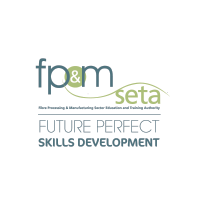 DG Applications and Specifications

What can you apply for:

PIVOTAL
PIVOTAL projects are credit bearing projects which include the following:
AET; Apprenticeships; Skills Programme; Learnership; Workplace Experience / Internship; Recognition Prior Learning for Skills and Artisans; Work Integrated Learning for University (HET) and TVET

NON- PIVOTAL
Projects that are not standard but are linked to FP&M SETA mandate.
Proposal need to be submitted for the project
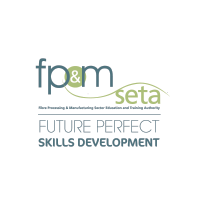 DG Applications and Specifications

The following have been noted as challenges during the application of DG’s:
Invalid documentation (Tax clearance, etc.)
Outside FP&M SETA Scope
Failure to meet deadline
Over subscription 
WSP and Pivotal Plan submitted and not approved
Projects applied for not linked to approved Pivotal Plan
Applications not addressing Scare and Critical Skills of the sector
Request for changes to funding awarded that ends up affecting targets
Unrealistic applications. i.e. Applying for 500 learners when our budget is for 600 learners
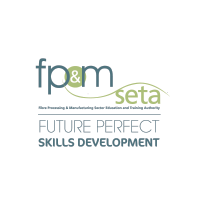 DG Applications and Specifications

Applicants must take note of the following:
Only applications submitted on LMIS will be processed and considered.
DG Verification: Compliance – Legal Documentation.
DG Evaluation: WSP/Scarce and Critical Skills/Priority Skills Alignment/Skills in High Demand.
Applicants must address issues of Learner absorption, entrepreneurship and coaching and mentoring.
Ensure fair distribution as per the Levy income per sub-sector.
If response to application is not received by end of August 2023, please consider your application unsuccessful.
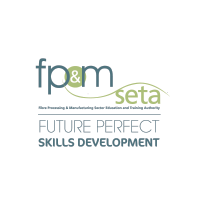 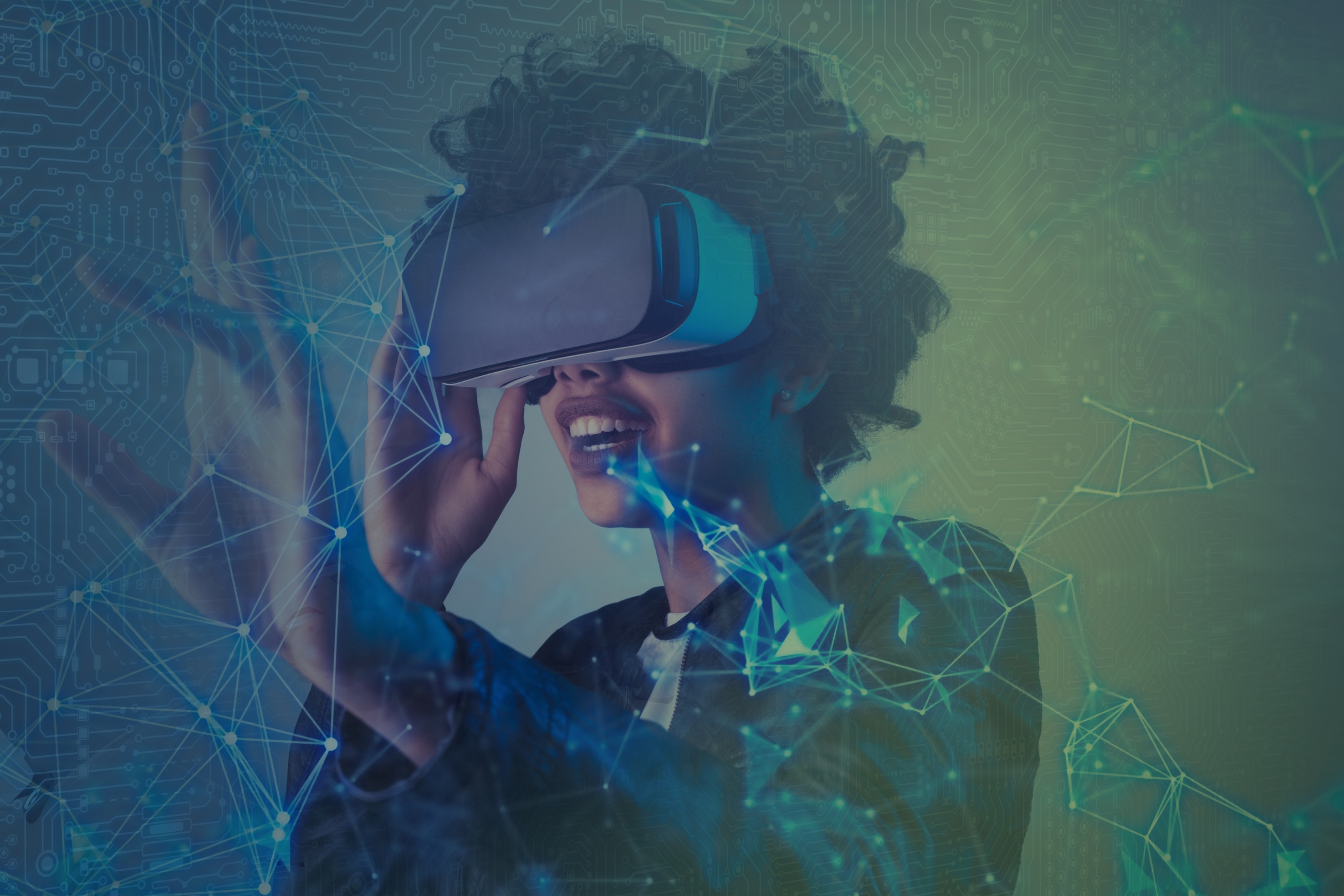 Thank You
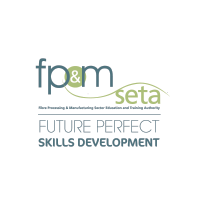